Here is where your workshop begins!
LOGO
HAPPY EASTER DAY
https://www.freeppt7.com
FEATURES OF THE TOPIC
01
Here you could describe the topic of the section
PRACTICAL EXERCISE
02
Here you could describe the topic of the section
THEORY LESSON
03
Here you could describe the topic of the section
04
RECOMMENDATIONS
Here you could describe the topic of the section
INTRODUCTION
Mercury is the closest planet to the Sun and the smallest one in the Solar System—it’s only a bit larger than the Moon. The planet’s name has nothing to do with the liquid metal, since Mercury was named after the Roman messenger god
CONCEPT
VENUS
MERCURY
Venus has a beautiful name and is the second planet from the Sun. It’s terribly hot, even hotter than Mercury
Mercury is the closest planet to the Sun and the smallest one in the Solar System—it’s only a bit larger than the Moon
WHAT IS THIS TOPIC ABOUT?
JUPITER
Jupiter is the biggest planet in the Solar System and the fourth-brightest object in the sky
A.
SATURN
MARS
Neptune is the fourth-largest planet in the Solar System and the farthest one from the Sun
Despite being red, Mars is actually a cold place full of iron oxide dust
C.
B.
FEATURES OF THE TOPIC
VENUS
MERCURY
Mercury is the closest planet to the Sun and the smallest one in the Solar System
Venus has a beautiful name and is the second planet from the Sun
MARS
JUPITER
Despite being red, Mars is actually a cold place full of iron oxide dust
Jupiter is a gas giant and the biggest planet in the Solar System
EXAMPLES
01
02
03
04
Despite being red, Mars is actually a cold place
Jupiter is the biggest planet in the Solar System
Venus is the second planet from the Sun
Neptune is the farthest planet from the Sun
AWESOME WORDS
RECOMMENDED PATTERNS
Despite being red, Mars is actually a cold place
Jupiter is the biggest planet of them all
Mercury is the closest planet to the Sun
Neptune is the farthest planet from the Sun
Venus is the second planet from the Sun
Saturn is composed of hydrogen and helium
02
NAME OF THE SECTION
You could enter a subtitle here if you need it
NUMBERS
2018
2019
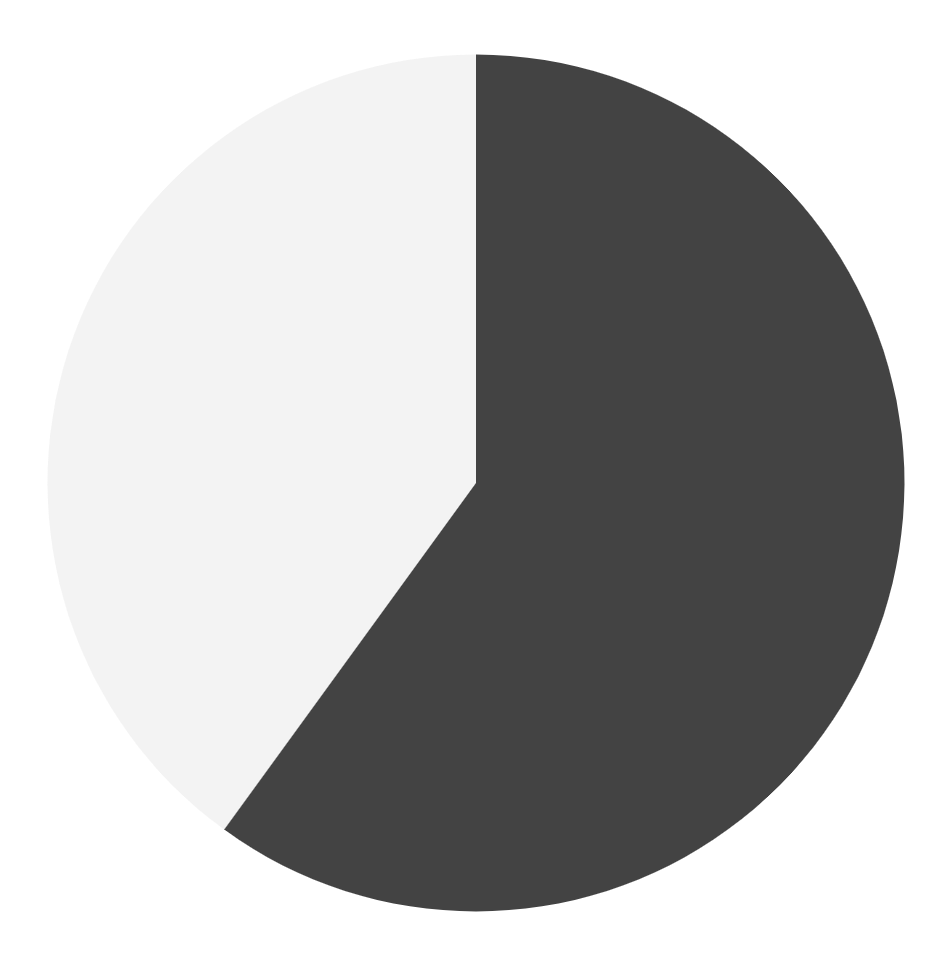 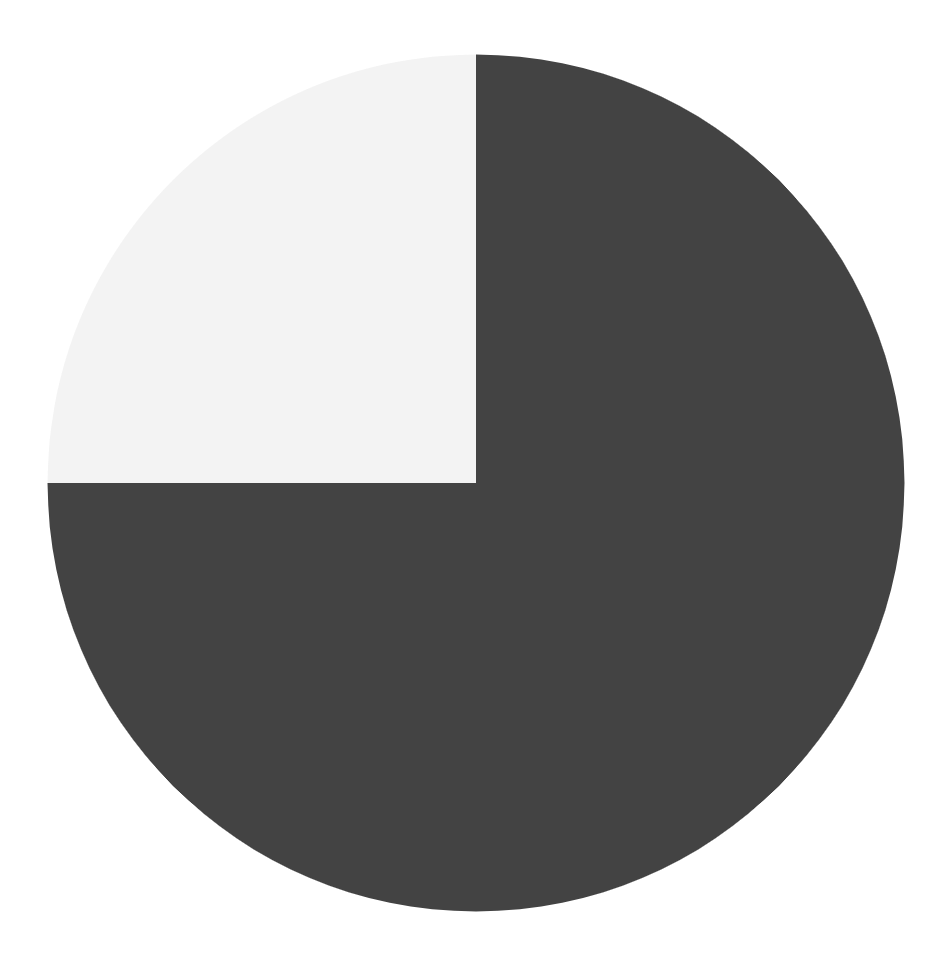 People that celebrate Easter
People that don’t celebrate Easter
To modify these graphs, click on them, follow the link, change the data...
... and paste the resulting graphs here, replacing these ones. Go ahead and try it!
REQUIRED TOOLS & MATERIALS
(A DOZEN EGGS)
PRACTICAL EXERCISE
STEP 1
STEP 2
STEP 3
Earth is the planet where we live on
Venus is the second planet from the Sun
Saturn is composed of hydrogen and helium
OUR TEAM
JENNA DOE
ANN WOODS
You can replace the image on the screen with your own
You can replace the image on the screen with your own
35 COUNTRIES
You can edit this text according to your needs
IMPORTANT DATA
75%
25%
Percentage of people who wrap their own gifts
Percentage of people who don’t wrap their own gifts
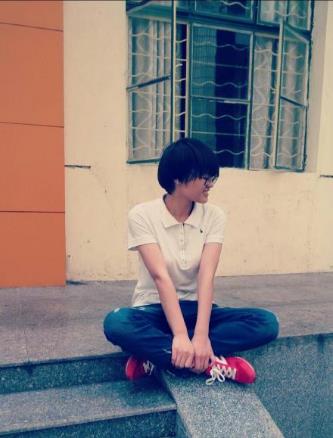 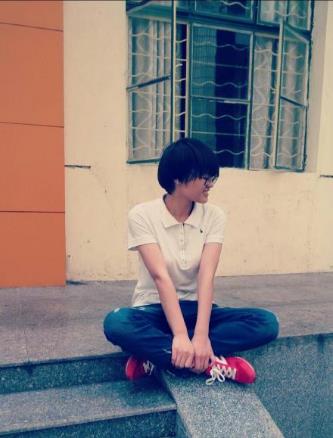 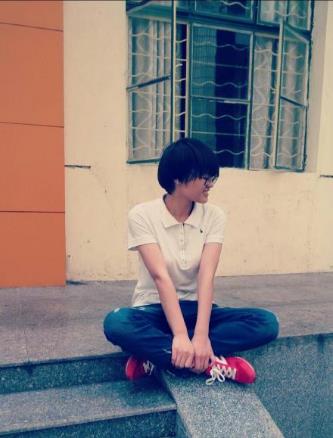 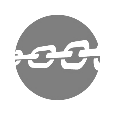 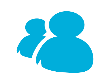 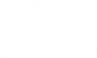 ENTER 
YOUR TITLE
ENTER 
YOUR TITLE
ENTER 
YOUR TITLE
Your text
Enter your text
Please enter your text
Your text
Enter your text
Please enter your text
Your text
Enter your text
Please enter your text
SOCIAL MEDIA
Mercury is the closest planet to the Sun and the smallest one in the Solar System—it’s only a bit larger than the Moon
Venus has a beautiful name and is the second planet from the Sun. It’s terribly hot, even hotter than Mercury
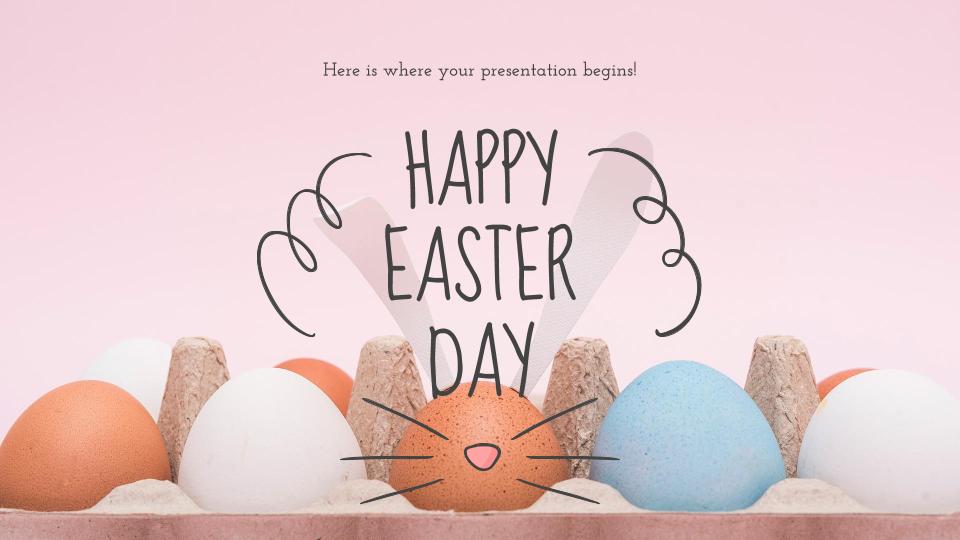 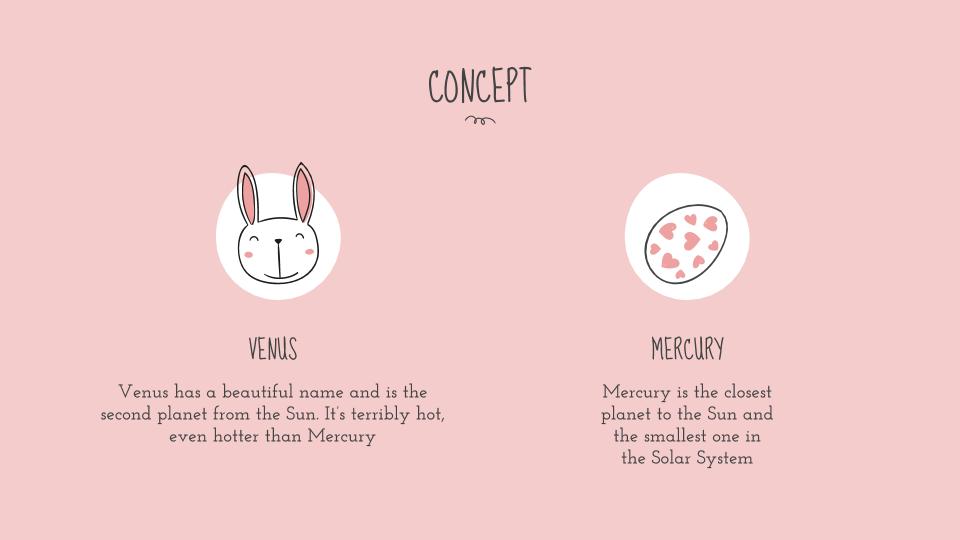 LOGO
THANKS!
https://www.freeppt7.com